Rakkestad Speidergruppe
Antall medlemmer pr. 31.12.22
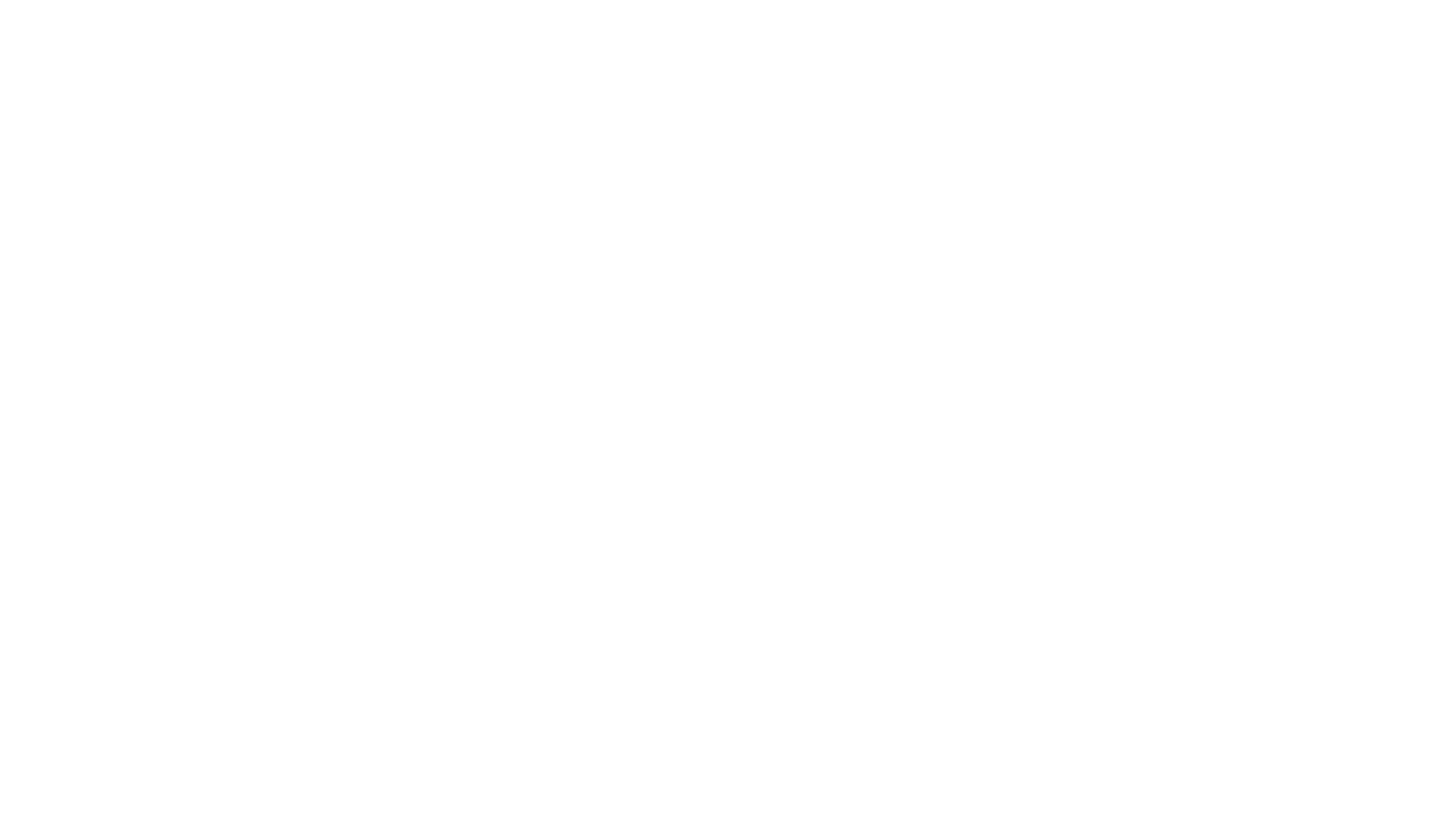 På Speiderhuset vårt…..

Storsal med plass til ca 60 personer
5 egne patruljerom
Masse boder og en mindre sal i 2. etg
Nytt flott Kjøkken
«Halvorstua» fra 1939 er peisestua vår som brukes innimellom
Vi har speidermøtene våre….
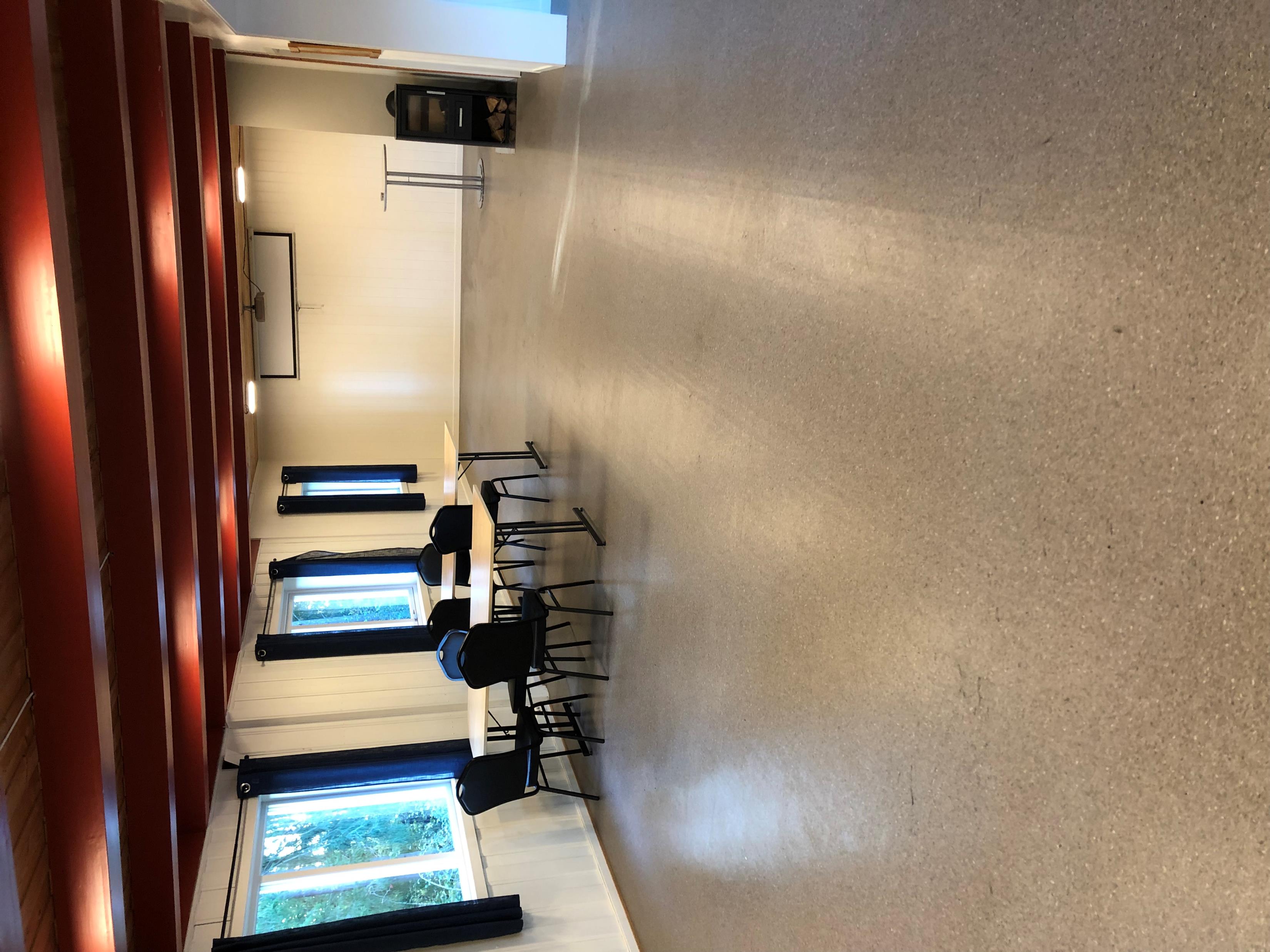 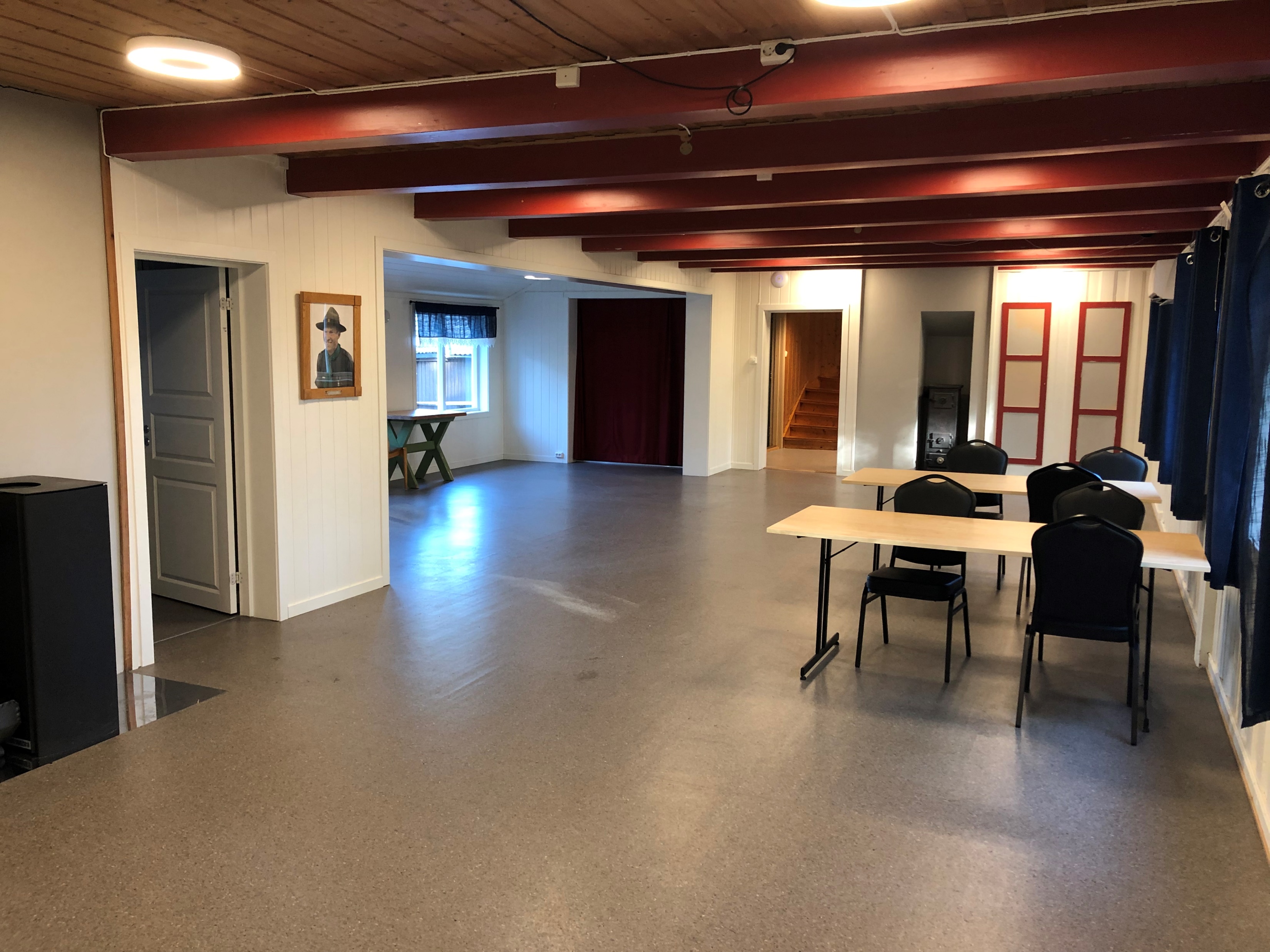 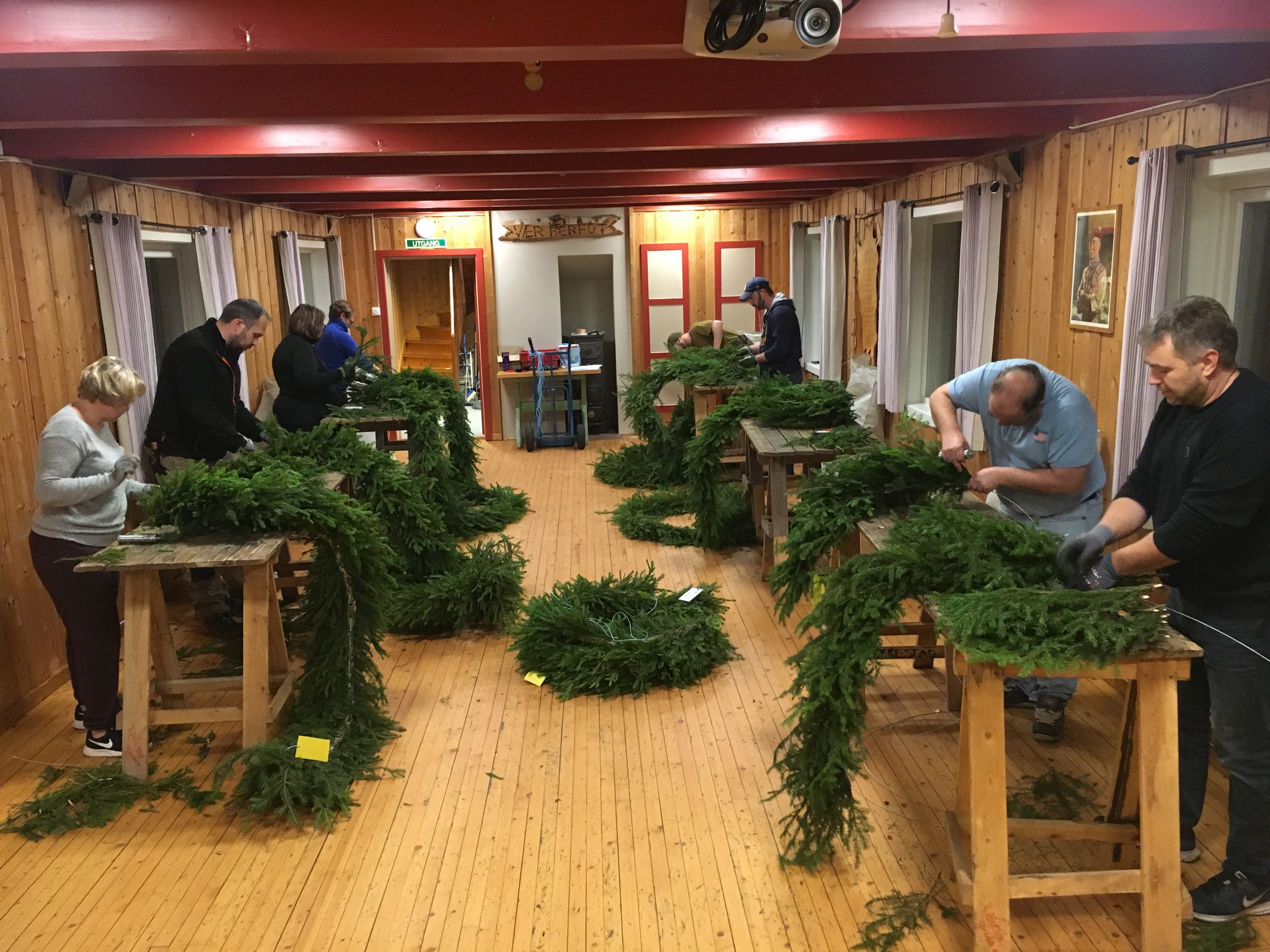 Storsalen Speiderhuset
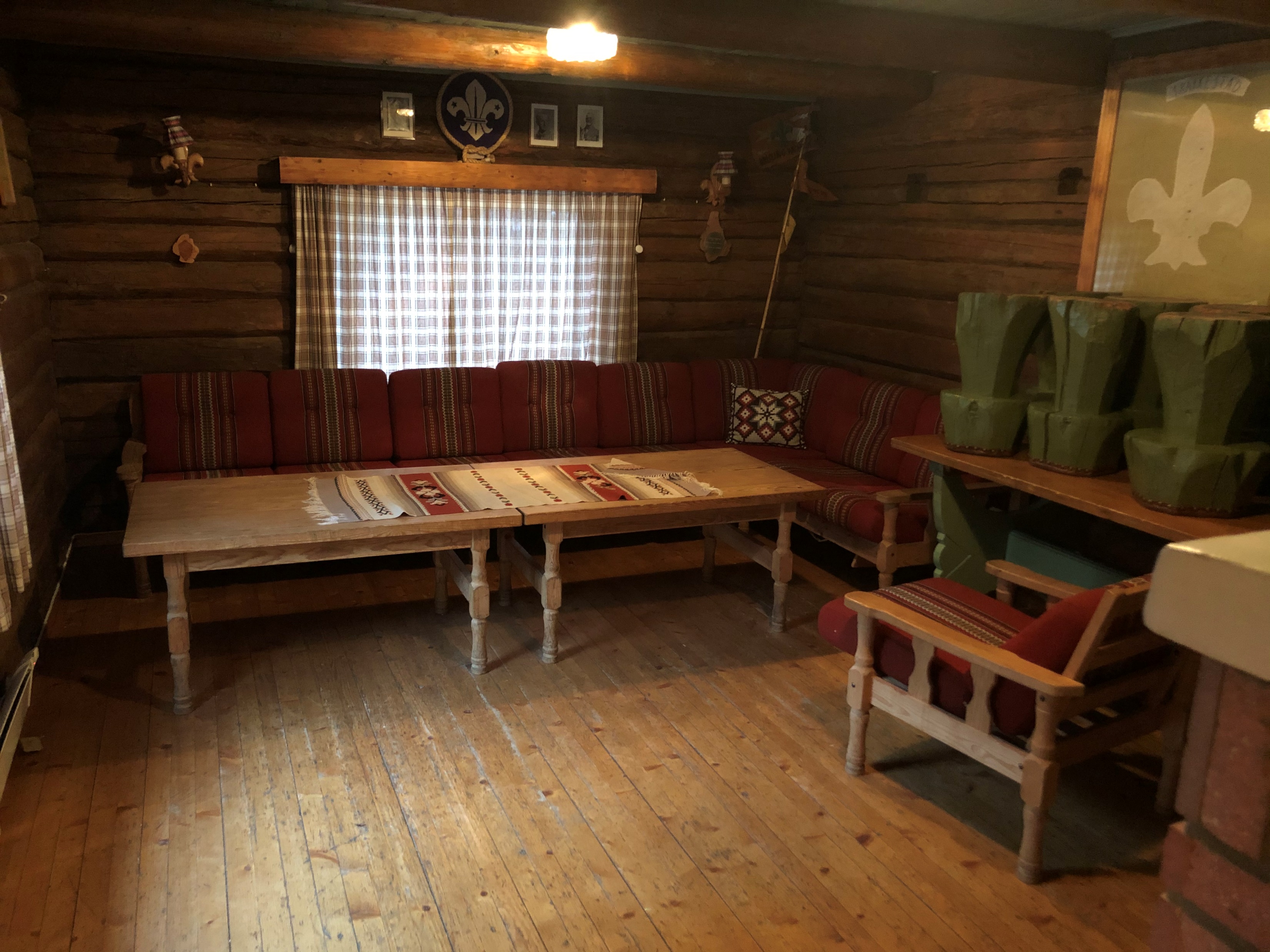 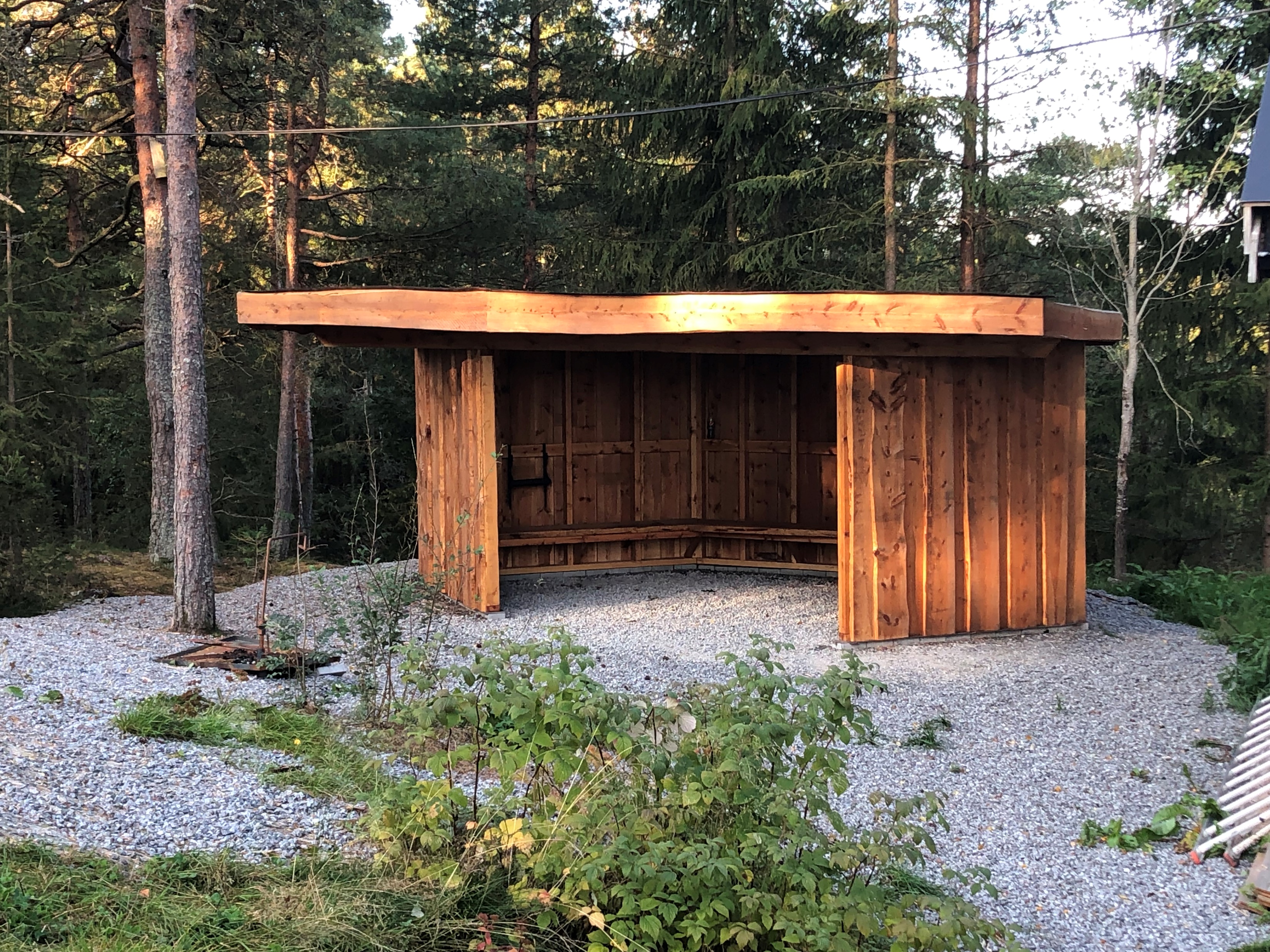 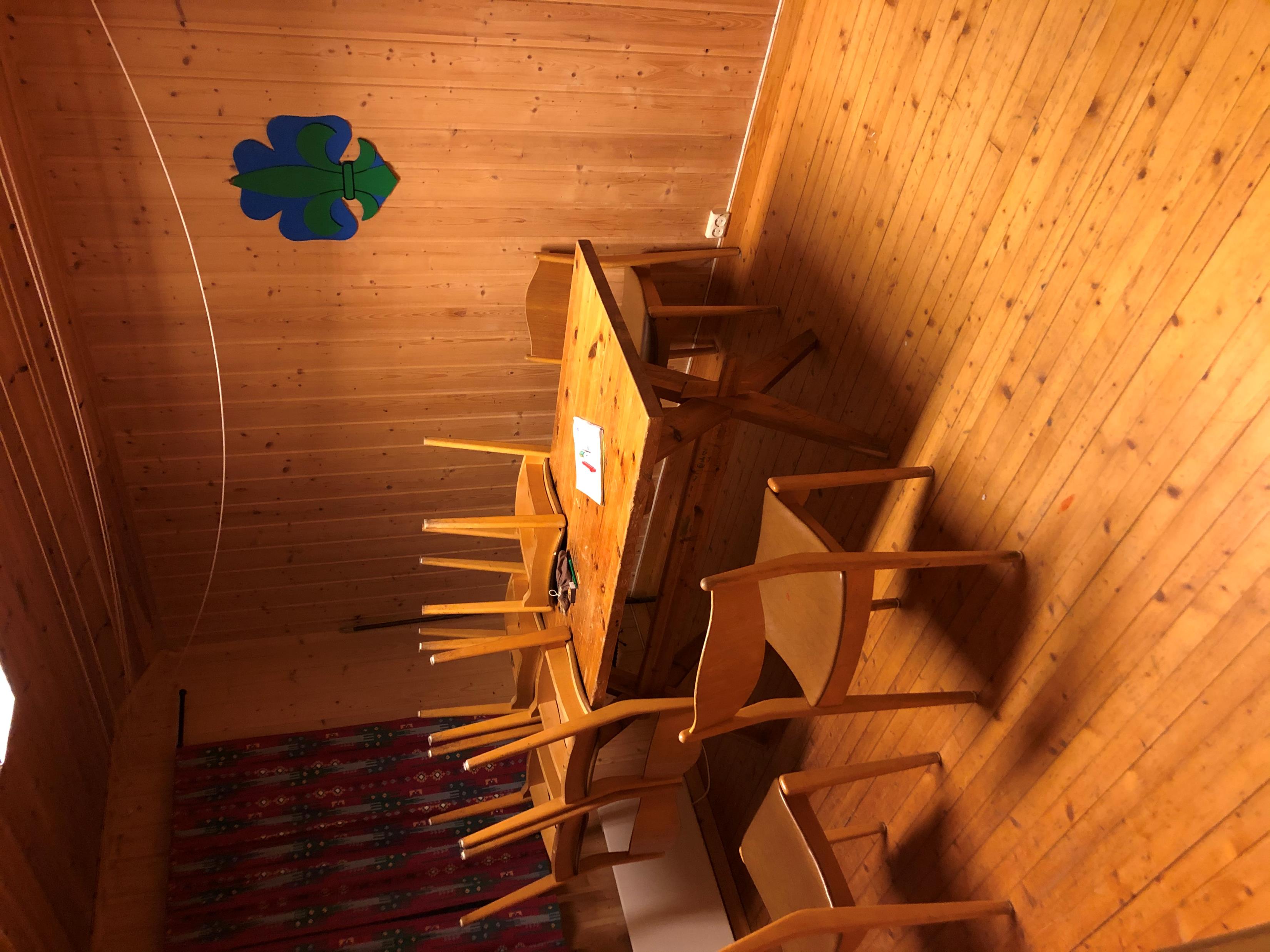 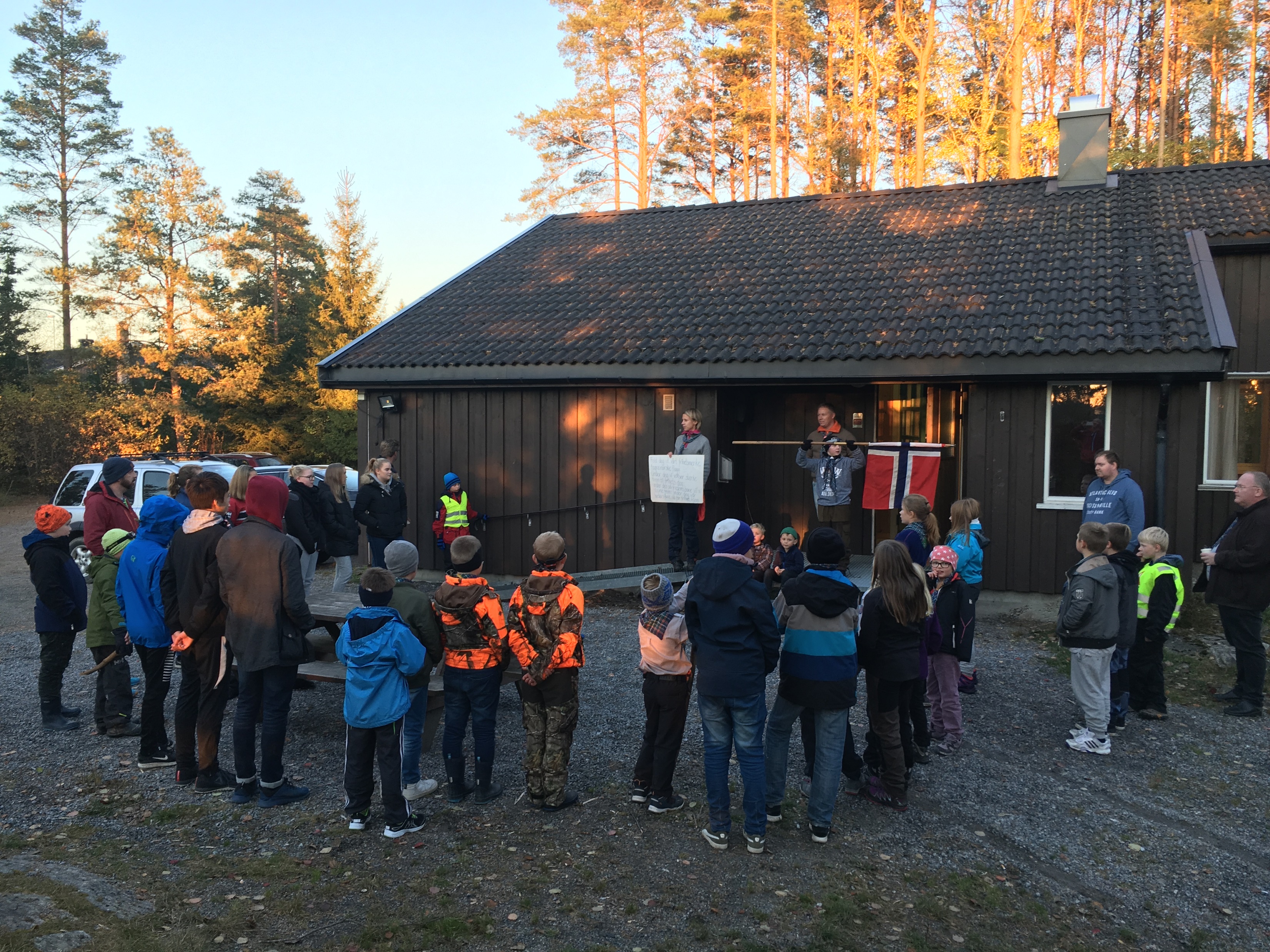 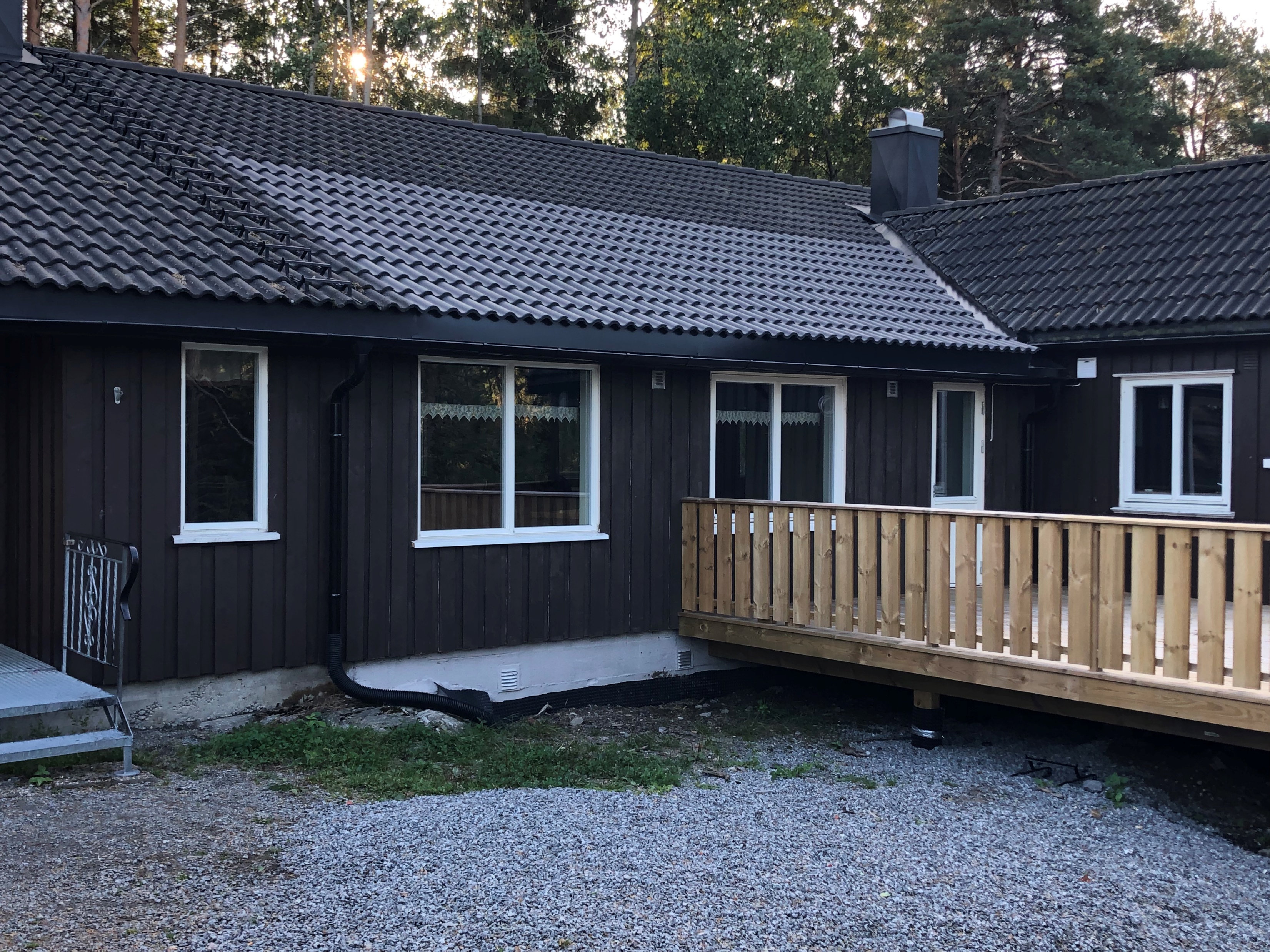 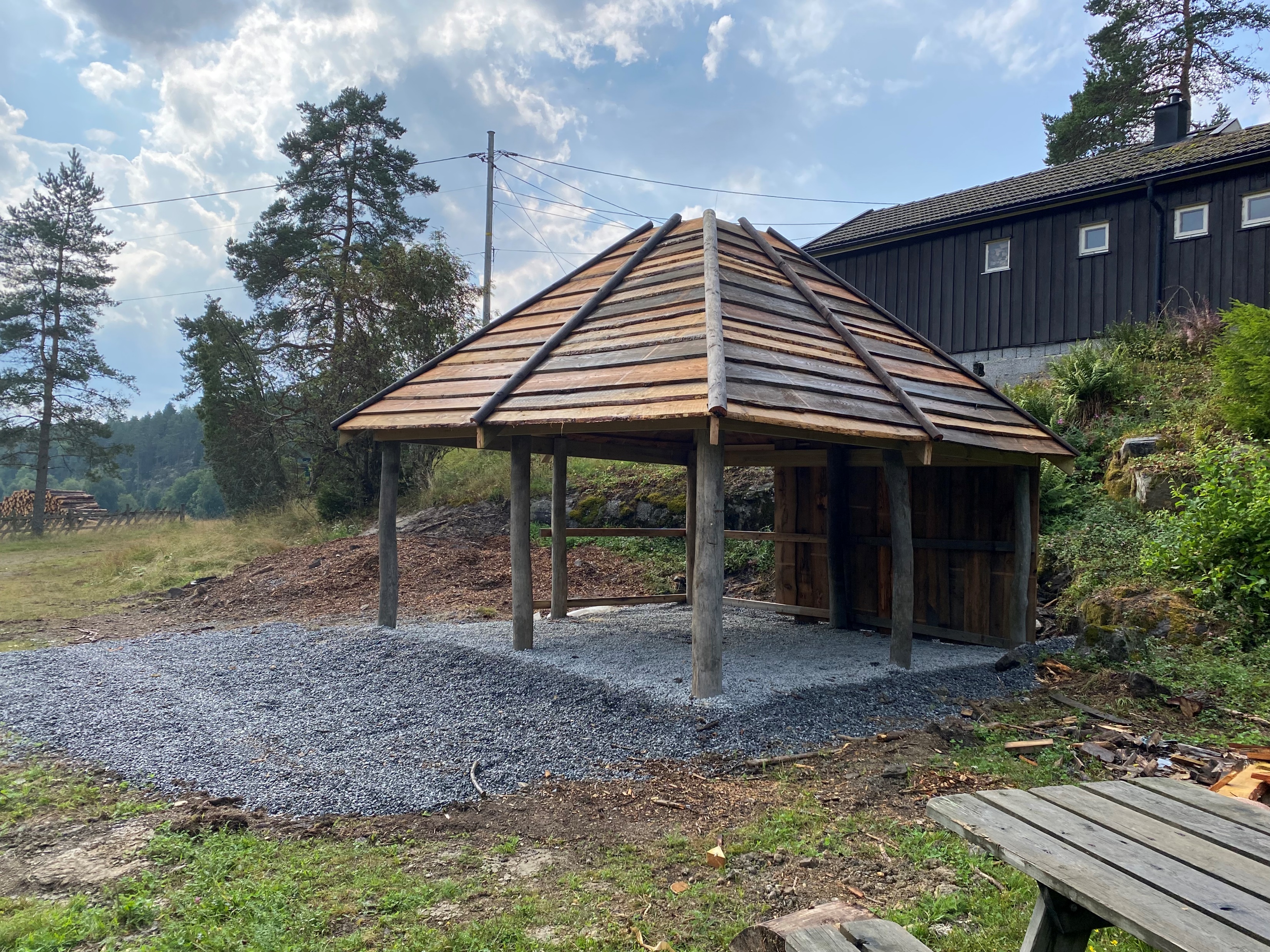 Speiderhytta vår….Skrabberud
Eies av Rakkestad Speidergruppe
Utedass
Sovemadrasser til 21 personer
Alt for lite brukt….
Lokalisert 15 km fra Rakkestad Sentrum
Det blir kjørt opp skiløyper herfra inn i «Fjella»
Veldig gode turmuligheter herfra
Speidergruppa vår……
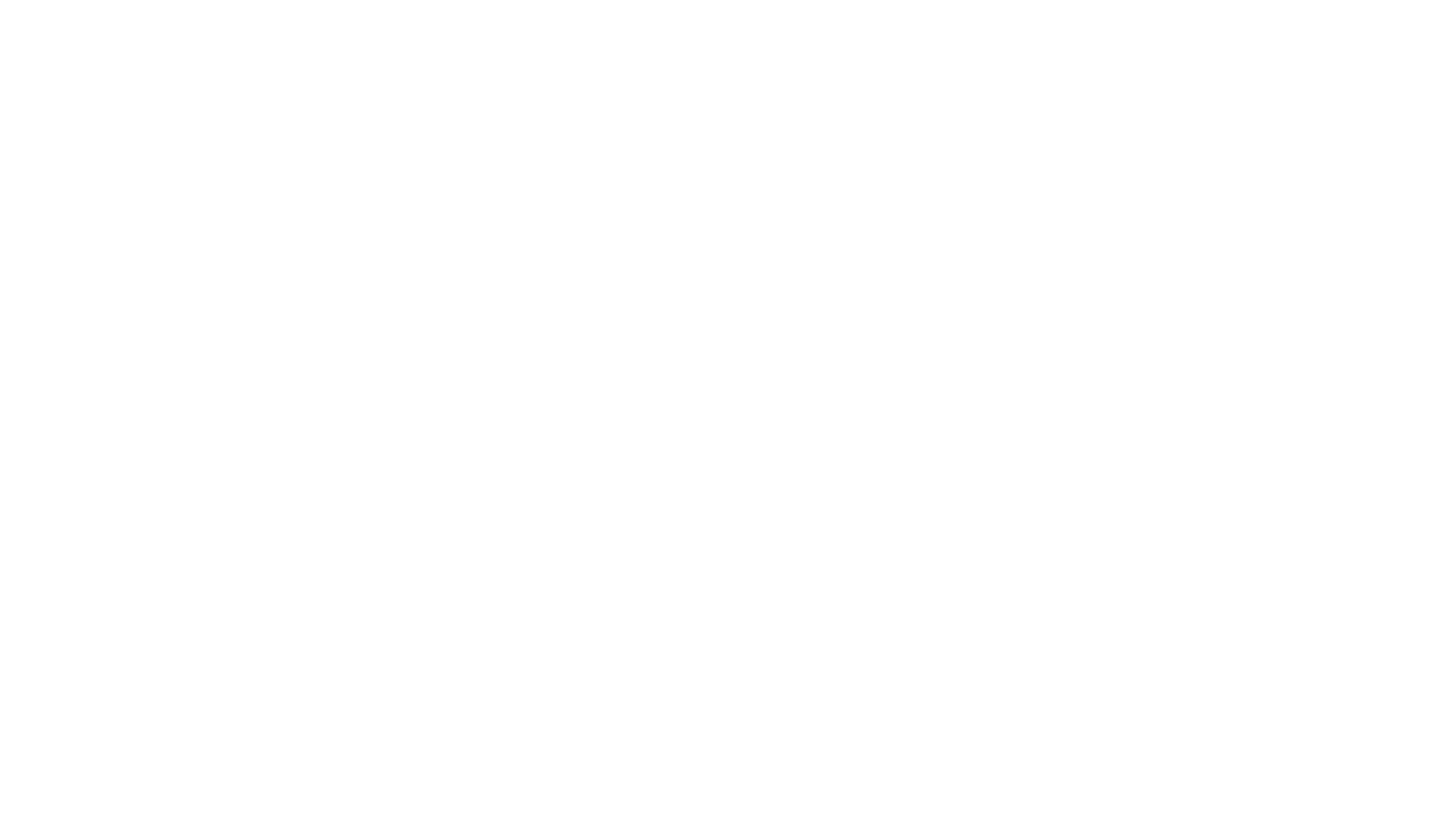 Fra 77 til 28 medlemmer på 2 år.
Vi mangler «bjellekua» blant lederne

Speidergruppa har et godt rykte i den vakre bygda vår
Vi har en sunn og god økonomi

Vi gjør ting enkelt 
Speiderne våre elsker ferdighetsmerker…..
Det går opp og ned her i verden…